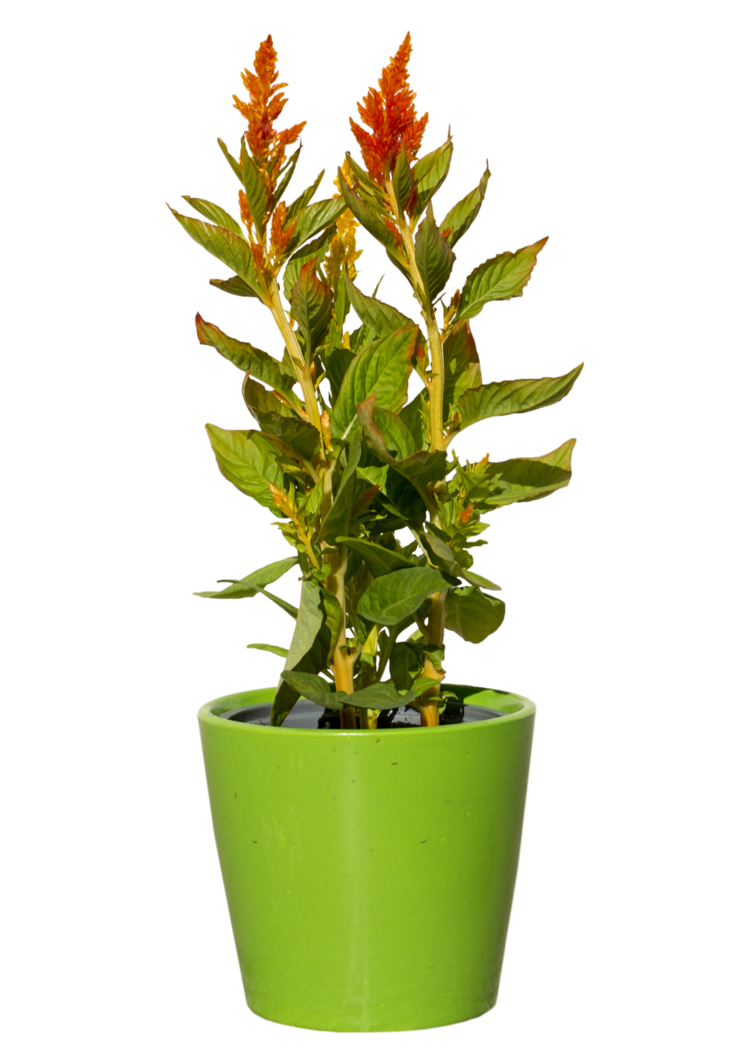 স্বাগতম
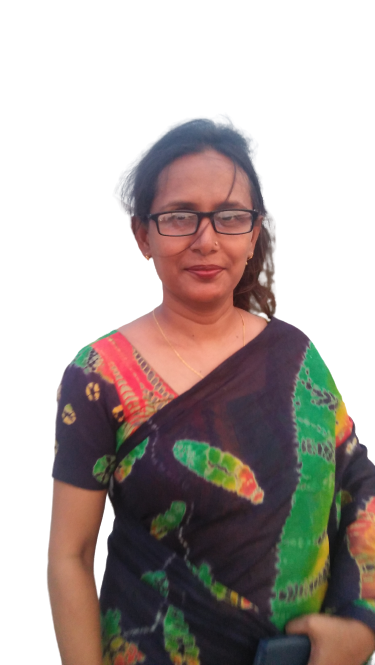 শিক্ষক পরিচিতি
মোছাঃ মনিরা আকতার
প্রভাষক (বাংলা), 
চাপড়া কাশিরাম আলিম মাদ্রাসা 
সৈয়দপুর,নীলফামারী।
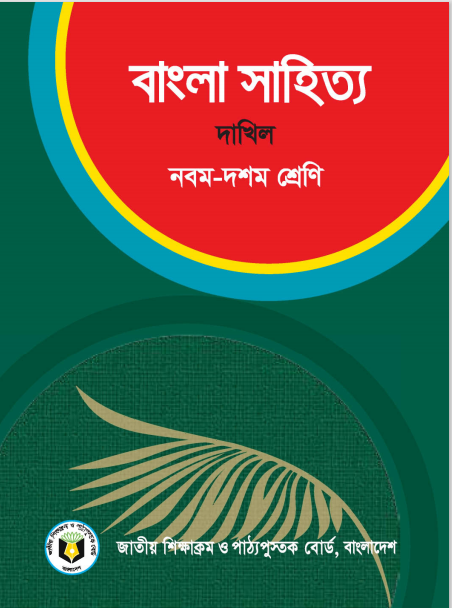 বাংলা সাহিত্য
নবম ও দশম শ্রেণি
গদ্যাংশ
নিচের ছবিগুলো লক্ষ কর-
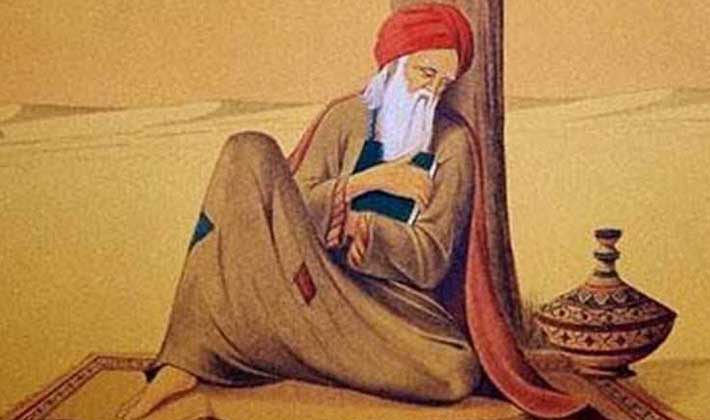 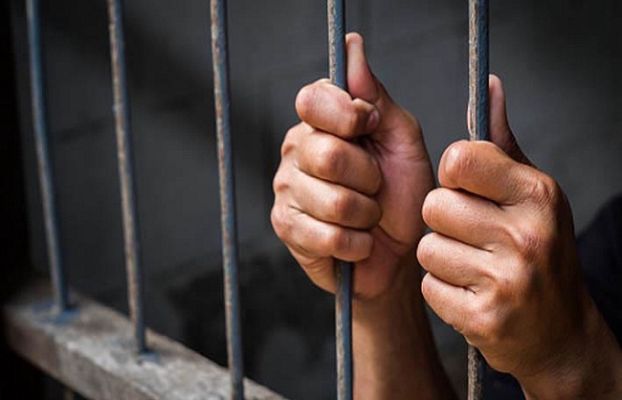 ছবি দেখে তোমাদের কী মনে হচ্ছে-
প্রত্যুপকার
ঈশ্বরচন্দ্র বিদ্যাসাগর
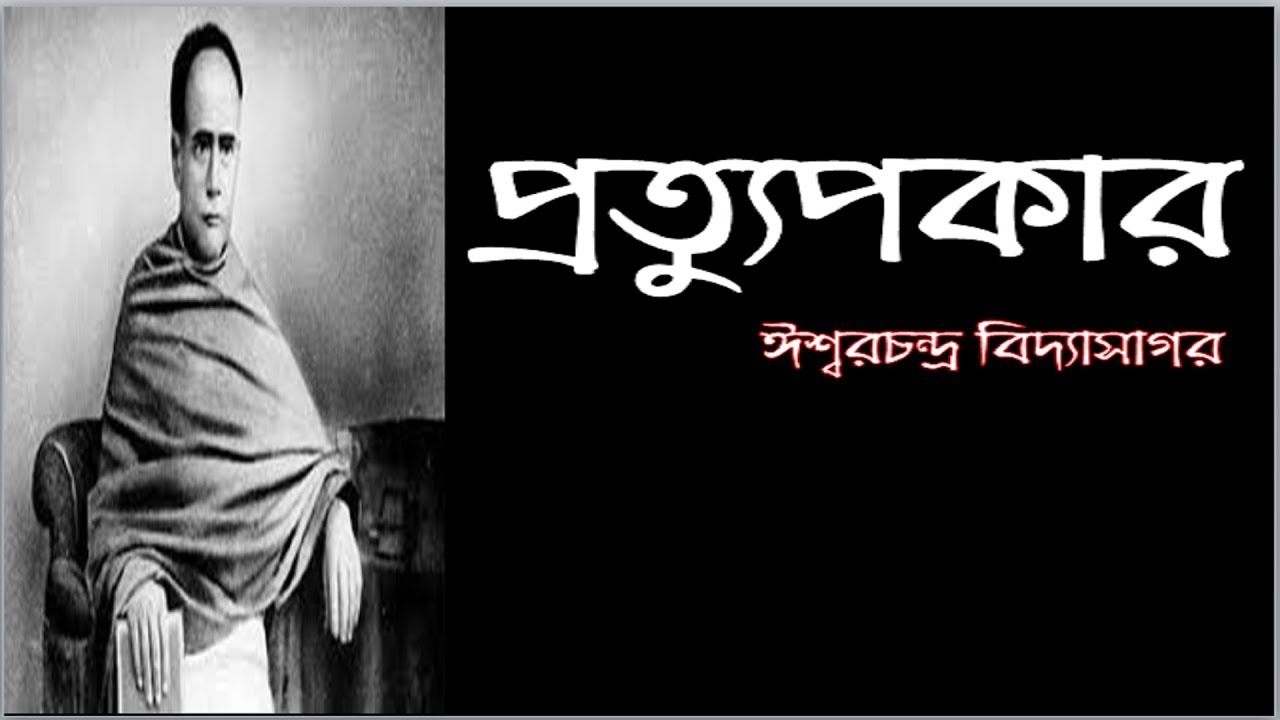 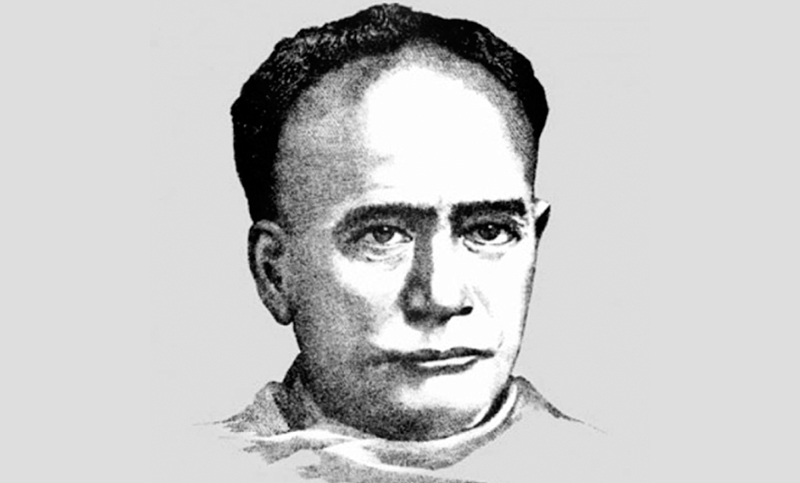 এ পাঠ শেষে শিক্ষার্থীরা-
লেখক পরিচিতি উল্লেখ করতে পারবে।
শুদ্ধ উচ্চারণে গল্পটি পড়তে পারবে। 
 শব্দার্থ বুঝে বাক্যে প্রয়োগ করতে পারবে।
 দুজন মহৎ ব্যক্তির মহত্ত্ব বর্নণা করতে পারবে।
লেখক পরিচিতি
তাঁর মূল নামঃ ঈশ্বরচন্দ্র বন্দ্যোপাধ্যায়
উপাধিঃ বিদ্যাসাগর
জন্মঃ ১৮২০ সালে ২৬শে সেপ্টেম্বর ভারতের 
পশ্চিমবঙ্গের মেদিনীপুর জেলার বীরসিংহগ্রামে ।
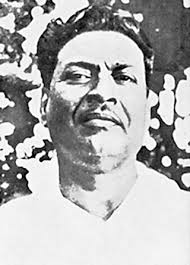 রচনাসমূহ
প্রাপ্তি
সীতার বনবাস,
ভ্রান্তিবিলাস,শকুন্তলা,
বেতাল পঞ্চবিংশতি ইত্যাদি।
বাংলা গদ্যের জনক
১৮৯১ সালের ২৯শে জুলাই।
মৃত্যুঃ
একক কাজ
ঈশ্বরচন্দ্র বিদ্যাসাগর কত সালে জন্মগ্রহণ করেন ?
১৮২০ সালে জন্মগ্রহণ করেন।
ঈশ্বরচন্দ্র বিদ্যাসাগরের মূল নাম কি?
ঈশ্বরচন্দ্র বন্দোপাধ্যায়।
ঈশ্বরচন্দ্র বিদ্যাসাগর কত সালে মৃত্যুবরণ করেন ?
১৮৯১ সালের ২৯শে জুলাই মৃত্যুবরণ করেন।
উত্তরের জন্য প্রশ্নের উপর ক্লিক করুন।
আদর্শ পাঠ
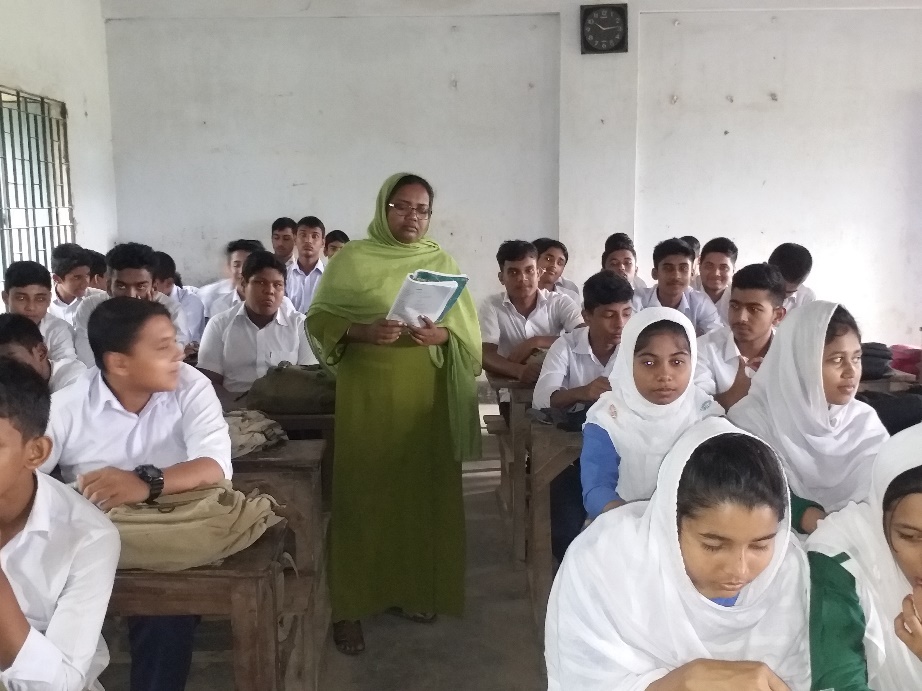 সরব পাঠ
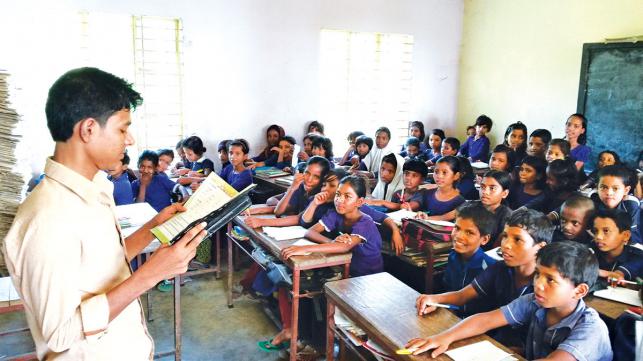 নতুন শব্দের অর্থ
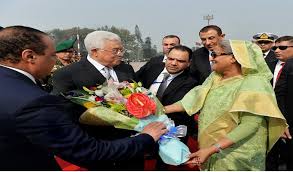 সম্বোধন
সম্ভাষণ
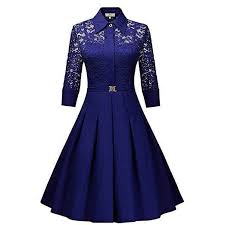 পোশাক
পরিচ্ছদ
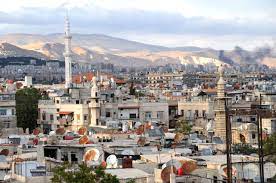 দামেস্ক
ডেমাস্কাস
নতুন শব্দের অর্থ
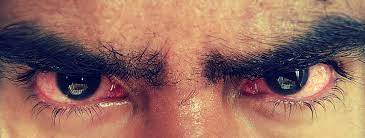 রোষারক্ত নয়নে
ক্রোধে লাল চোখ
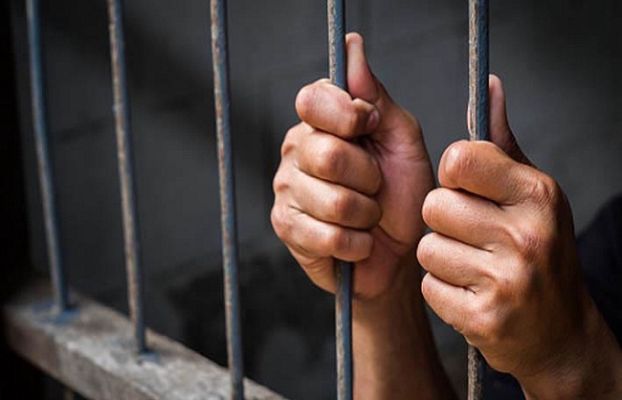 অবরুদ্ধ
বন্দি
জোড়ায় কাজ
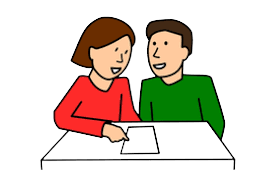 শিক্ষার্থীবৃন্দ, প্রতীতি,উৎকট,প্রত্যুপকার শব্দগুলো দিয়ে দুটি করে বাক্য তৈরি কর।
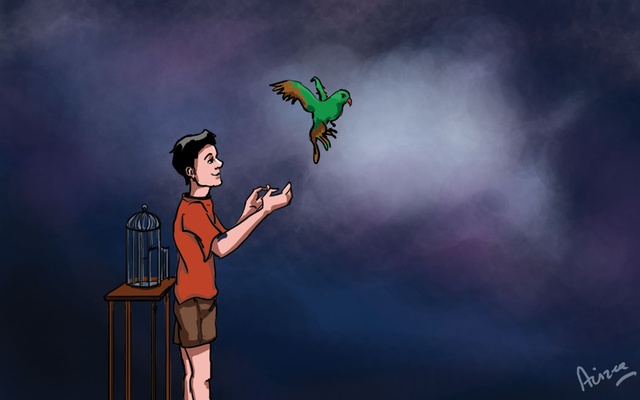 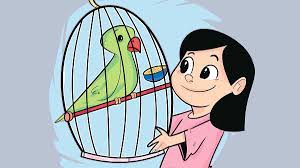 ছবিগুলো দেখে কী মনে হচ্ছে?
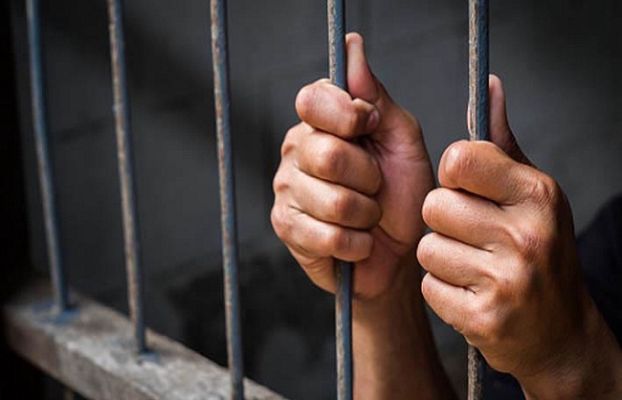 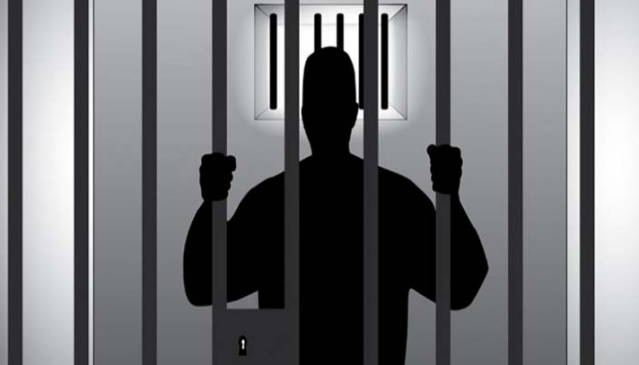 খলিফা বন্দি ব্যক্তিকে মুক্তি দিল
দলগত কাজ
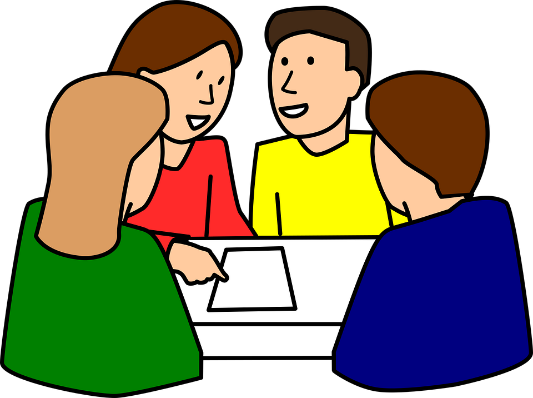 “দেশের সম্পদ দ্বারা লালিত-পালিত হয়েও মুক্তিযুদ্ধের সময় রাজাকাররা দেশের ঋণ স্বীকার না করে দেশের অপকার করেছে।” এরকম ঘটনা বর্ণণা কর।
মূল্যায়ন
১। খলিফা মামুন কোথাকার শাসনকর্তা ছিলেন ?
ডেমাস্কাস
২। নৃপতির মাধ্যমে “প্রত্যুপকার” গল্পের খলিফার কোন বৈশিষ্ট্যের প্রকাশ পেয়েছে?
মহানুভবতা
৩। “প্রত্যুপকার” শব্দের অর্থ কি?
উপকারীর প্রতি উপকার
৪। ঈশ্বরচন্দ্র বিদ্যাসাগরের মূল নাম কি ?
ঈশ্বরচন্দ্র বন্দ্যোপাধ্যায়
প্রশ্নের উপর ক্লিক করুন।
বাড়ির কাজ
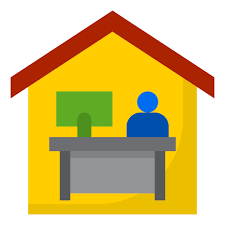 কোন উপকারী ব্যক্তির উপকার করেছ এমন কোন কাজ করলে কিংবা ঘটনা ডানা থাকলে তা লেখ।
ধন্যবাদ